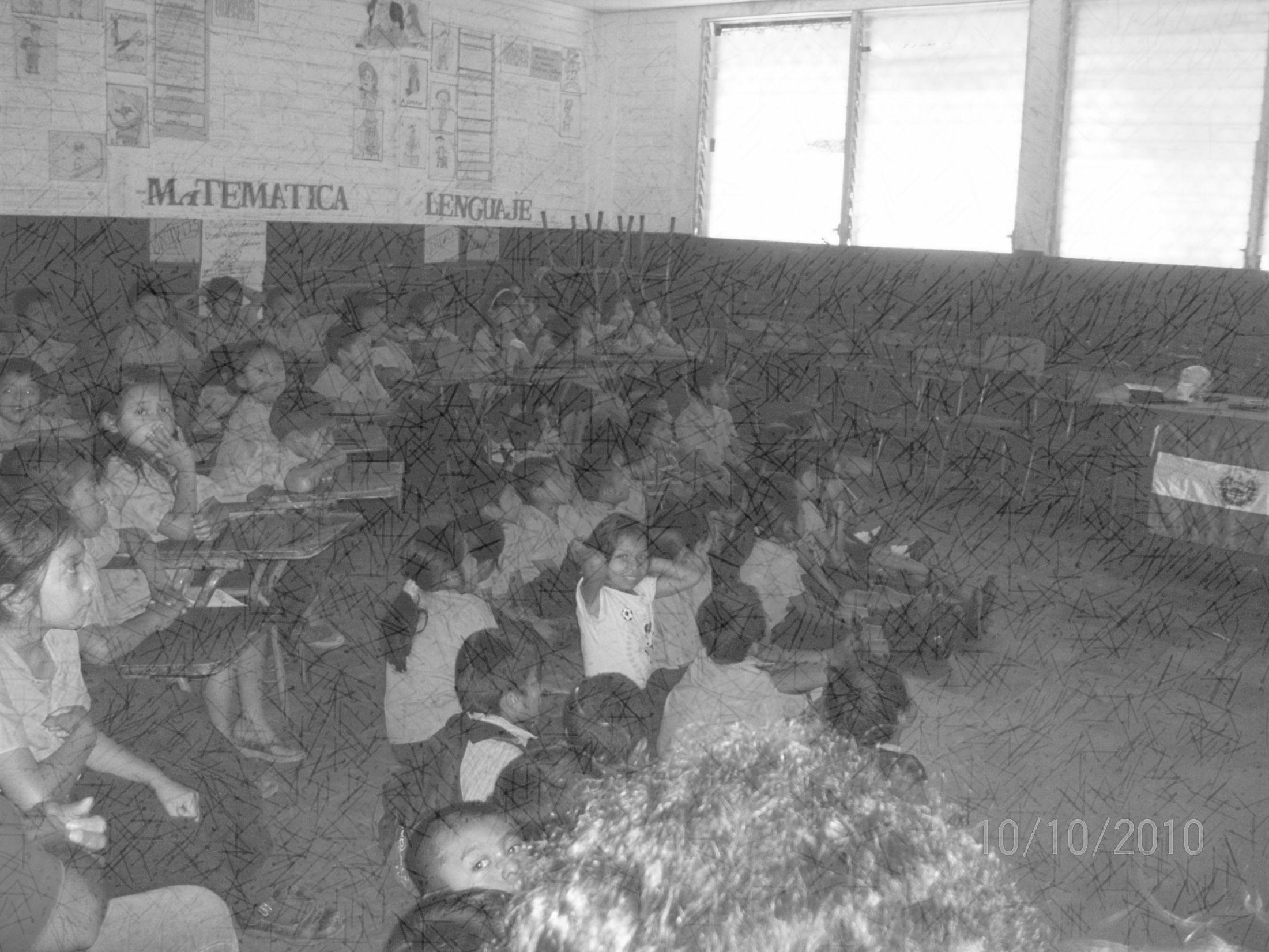 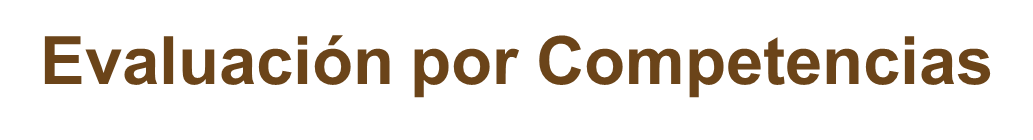 Índice
Evaluación por Competencias
¿Qué es la evaluación de las competencias?
¿Cuáles son los principios esenciales en la evaluación de las competencias?

¿Cuáles son los ámbitos de la evaluación de las competencias?

4. ¿Qué es lo primero a tener en cuenta para evaluar las competencias?

5. ¿Cómo es la metodología de la evaluación de competencias?

6. ¿Cómo puedo continuar mi formación en evaluación?
1. ¿Qué es la evaluación de las competencias?
EVALUACIÓN POR COMPETENCIAS
Es EL PROCESO mediante el cual se recopilan EVIDENCIAS y se realiza un JUICIO o dictamen de esas evidencias teniendo en cuenta CRITERIOS preestablecidos, para dar finalmente una RETROALIMENTACIÓN que busque mejorar la IDONEIDAD.
2. ¿Cuáles son los principios esenciales en la evaluación de las competencias?
PRINCIPIO 1: La evaluación de las competencias es un proceso metacognitivo
PRINCIPIO 2: La evaluación se basa en criterios pertinentes al desempeño en el contexto
PRINCIPIO 3: La evaluación busca articular lo cualitativo y lo cuantitativo
PRINCIPIO 4: La evaluación se centra en los aspectos esenciales del aprendizaje
PRINCIPIO 4: La retroalimentación motiva al mejoramiento continuo
PRINCIPIO 5: La evaluación es intersubjetiva, dialógica y tiene control de calidad
3. ¿Cuáles son los ámbitos esenciales de la evaluación de las competencias?
4. ¿Qué es lo primero a tener en cuenta para evaluar las competencias?
ENFOQUE DE LAS COMPETENCIAS
5. ¿Cómo es la metodología de la evaluación de competencias?
Pasos esenciales en la evaluación
Saberes de la competencia
PASO 1: ¿Qué evaluar?
Para formar y valorar la idoneidad
PASO 2: ¿Para qué evaluar?
Logros esperados en la competencia
PASO 3: ¿Con qué criterios?
Evidencias concretas de aprendizaje
PASO 4: ¿Con qué pruebas?
El proceso de evaluación paso a paso
PASO 5: ¿Cómo determinar el nivel de aprendizaje?
Matrices de evaluación
Diagnóstico, Formativa, Promoción y Acreditación
PASO 6: ¿En qué momentos evaluar?
PASO 7: ¿Con qué estrategias?
Pruebas, portafolio, observación, simulaciones, etc.
PASO 8: ¿Cómo informar?
Logros, aspectos a mejorar y nivel de aprendizaje
Paso 1:
¿QUÉ EVALUAR?

Respuesta: La competencia y sus saberes
Ejemplo de competencia. Enfoque Complejo
Paso 2:
¿PARA QUÉ EVALUAR?

Respuesta: Formación integral
Evaluar la competencia de emprendimiento
para
Paso 3: 
¿CON QUÉ CRITERIOS?

Respuesta: Resultados esperados en la competencia
Pautas para establecer los criterios
Ejemplo de criterios en la competencia de emprendimiento
1.1 Tiene retos personales en campo del emprendimiento, los cuales son coherentes con sus valores, las oportunidades del medio y su proyecto ético de vida.
 
1.2 Argumenta de forma clara, coherente y pertinente su idea de proyecto, y sabe ofrecerlo a las personas y organizaciones a través de una estrategia pertinente.

1.3 Crea o adapta un proyecto de emprendimiento en el campo social cuyas metas, estrategias y planificación de recursos son coherentes entre sí, y responden a un reto o problema.
Paso 4: 
¿CON QUÉ EVIDENCIAS?

Respuesta: Pruebas concretas de aprendizaje que presentan los estudiantes
Evidencias
¿Por qué son valiosas?

Son pruebas que presentan los estudiantes  para demostrar sus competencias
Permiten valorar los criterios
Permiten organizar el proceso de aprendizaje
Dan claridad a los estudiantes frente a cómo deben demostrar su aprendizaje
Permiten documentar el aprendizaje de los estudiantes a través de un portafolio
Tipos de evidencias
Paso 5: 
¿CÓMO DETERMINAR EL NIVEL DE APRENDIZAJE?

Respuesta: Mediante matrices de evaluación
Componentes de las Matrices de evaluación
Paso 6: 
¿EN QUÉ MOMENTOS SE EVALÚA?

Respuesta: Al inicio, durante y al final del proceso
Momentos de la EVALUACIÓN
Proceso de la evaluación
Paso 7: 
¿CON QUÉ ESTRATEGIAS  EVALÚAR?

Respuesta: Con diversas estrategias, como pruebas, portafolio, etc.
Estrategias de evaluación
PASO 8: 
¿CÓMO INFORMAR?

Respuesta: Se retroalimenta con base en el nivel de aprendizaje alcanzado, los logros y los aspectos a mejorar
EjemploCompetencia de emprendimiento
Sugerencias de tareas
Revise sus notas y reflexione sobre ellas. Esto le permitirá mejorar su comprensión. 

Se sugiere realizar una matriz de evaluación de competencias para una unidad de aprendizaje. Esto puede ser en equipo.

Consulte los libros de referencia en cada uno de los temas para tener una mayor profundidad.
2. ¿Cuáles son las competencias que todo educador debe de tener?
Laura Frade
Define las competencias de todo educador desde la perspectiva de las inteligencias múltiples, en las que señala que existe una inteligencia mas, la inteligencia educativa, o sea la capacidad para educar a los demás en un momento histórico determinado de manera adecuada a las demandas que se producen en el entorno. Dicha inteligencia cuenta con 8 competencias básicas